Artículos
2dos básicos
Instituto San Lorenzo
Semana del 12 de octubre 2021
Objetivo:-identificar concepto de artículo
El artÍculo
Es una parte de la oración que va delante de un nombre o sustantivo.
Ejemplo:
El perro                              - Un libro
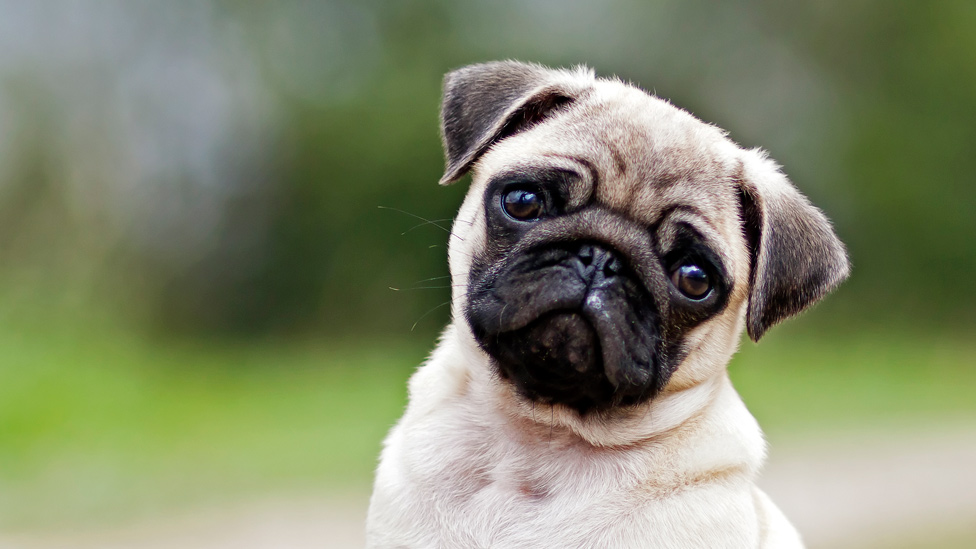 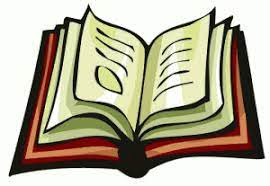 Encontramos artículos:
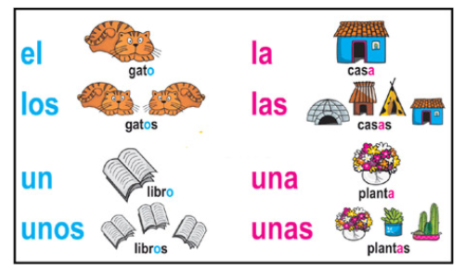 Objetivo:-identificar el concepto de sustantivo.
El sustantivo
Son palabras que nombran personas, animales o cosas. 
Ejemplo:
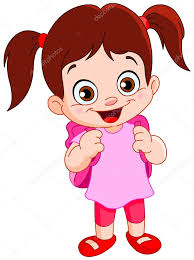 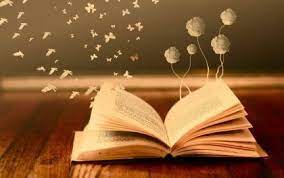 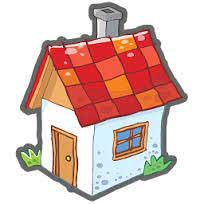 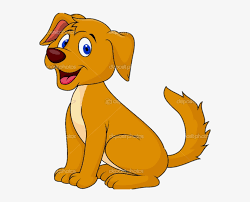